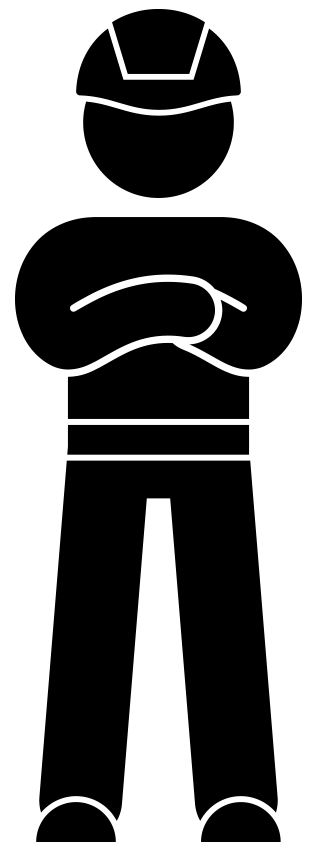 Aggressionat work toolboxJuly 2022
Background
VolkerWessels pays extra attention to a number of top risks every year. Risks that have a major impact on the safety of our colleagues at work. We are convinced that by discussing this together, we will prevent dangerous situations and accidents.
In this toolbox we consider ‘Aggression at work’ 
At work, you are at times unfortunately confronted with aggression and violence. For example, during roadblocks, when working at customers’ homes and also among colleagues. You will not remain unaffected by this and it will have an impact.In this toolbox we give you tips on how to recognise aggression and how to prevent violence.
3
Aggression at work toolbox
Topics
The animation

In dialogue
4
Aggression at work toolbox
Aggression at work
5
Aggression at work toolbox
In dialogue
Have any of you ever experienced aggression at work? What caused it and how did you deal with it?

Statement: Everyone reacts differently. A little aggression is part and parcel of life!
6
Aggression at work toolbox
Thank you for your attention!
veiligheid@volkerwessels.com
7
Aggression at work toolbox